The science of teaching science
Scientific training in the Bachelor of Medicine - LUMC
Prof.dr Friedo W. Dekker
Dept. Clinical Epidemiology LUMC
F.W.Dekker@lumc.nl
Why scientific training in medical curriculum?
CANMEDS competencies
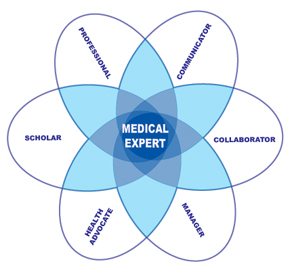 2
FWD
11-11-2016
[Speaker Notes: There has been some debate on whether to study Medicine is really academic, university related, or more practical like “HBO”

Royal College of Physicians and Surgeons of Canada.
Canadian Medical Education Directives for Specialists.]
CANMEDS Key Competencies for Physicians: SCHOLARScholar:
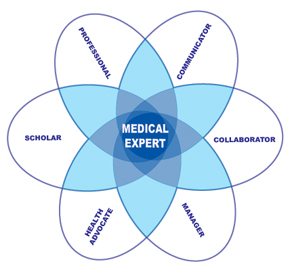 Critically evaluate information and its sources, and apply this appropriately to practice decisions



Contribute to the creation, dissemination, application, and translation of new medical knowledge and practices
Using research 
      (Evidence Based Medicine)
 Doing research
Maintain and enhance professional activities through ongoing learning

4.	Facilitate the learning of patients, families, students, residents, other health professionals, the public, and others, as appropriate
3
FWD
11-11-2016
CANMEDS Key Competencies for PhysiciansScholar:
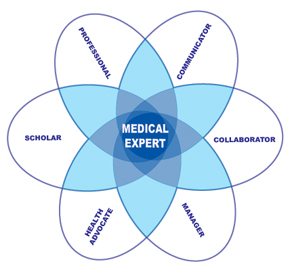 In The Netherlands (national Blueprint for medical education): 

Personal development / teaching
Life-long learning 
Critical appraisal of the literature (EBM)
Design and do a research project
( to make all of them good doctors,       and some of them good researchers / talent scouting)
 Using research
 Doing research
4
FWD
11-11-2016
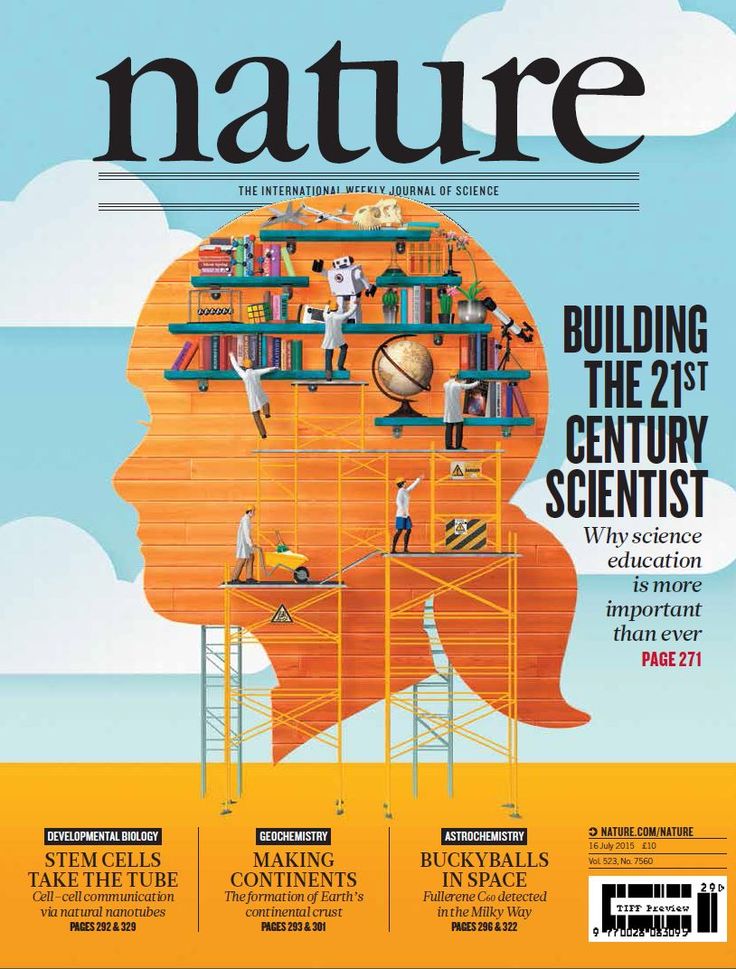 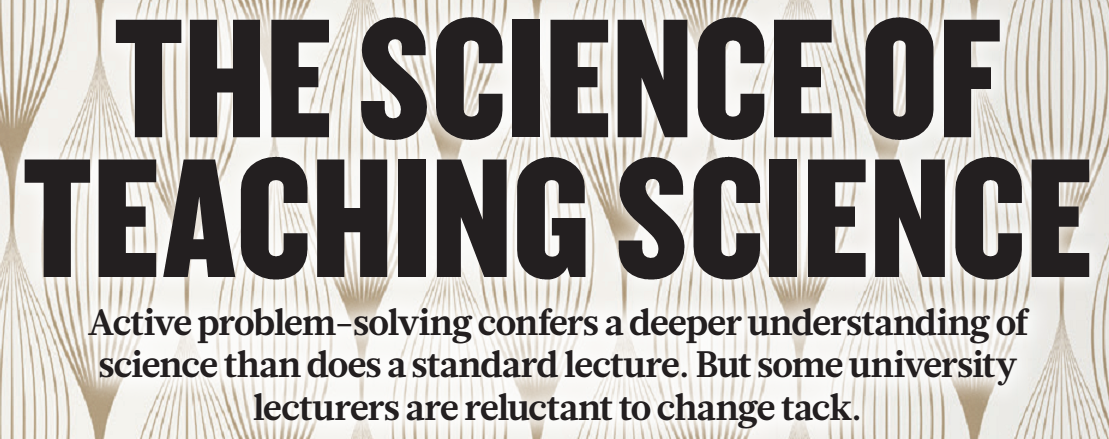 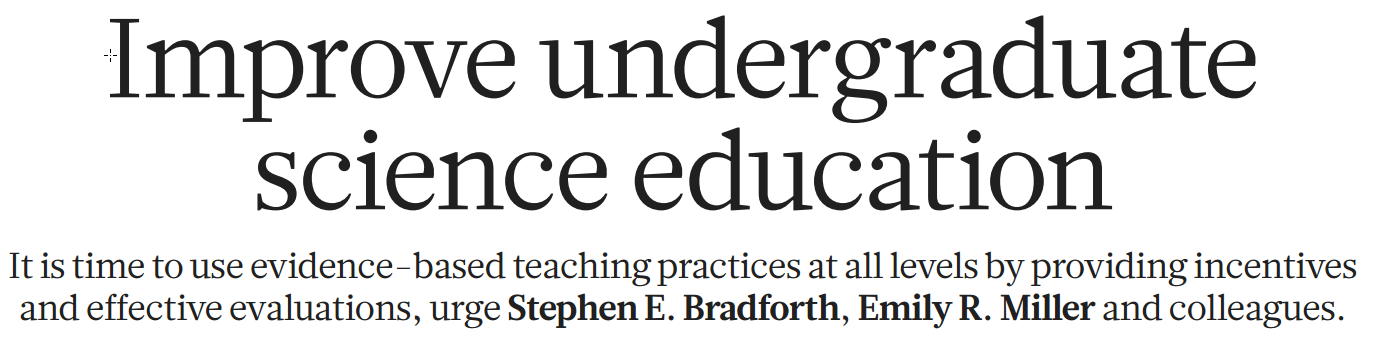 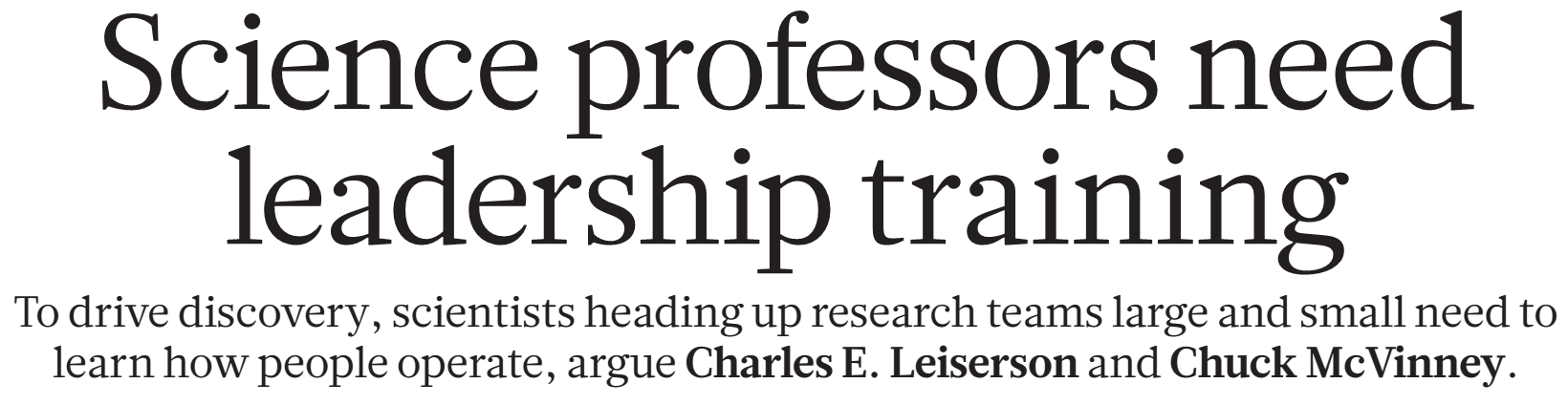 Nature 2015, July 15
5
FWD
11-11-2016
Healey (2005)
Students as participants
Research-tutored
Research-based
Emphasis on research content
Emphasis on research process
Research-led
Research-oriented
Students as audience
In Barnett, R (ed) (2005) Reshaping the University: New Relationships between Research, Scholarship and Teaching. McGraw Hill / Open University Press, pp.67-78
6
FWD
11-11-2016
Healey (2005)
Students as participants
Classical program …..
Research project
Practicals (lab, spss)
Emphasis on research content
Emphasis on research process
Talk about discoveries
Talk about methods
Students as audience
In Barnett, R (ed) (2005) Reshaping the University: New Relationships between Research, Scholarship and Teaching. McGraw Hill / Open University Press, pp.67-78
7
FWD
11-11-2016
How to improve undergraduate science education?
Active learning (early in curriculum)
Small scale activities	
Authentic assignments
Challenging, motivating

However, ….

In Bachelor of Medicine:
> 300 students each year
Limited amount of time / ECTS
Limited teaching staff

 How to solve this?
8
FWD
11-11-2016
1st yr Medical Students: Research in a nursing home
All students do a 2-week internship in a nursing home in Sept 1st year
Assignment: collect data on 3 selected patients (comorbidity, lab, medication, ADL, cognition)
Webbased data entry (NetQ) => SPSS database
In December: back to nursing home, collect same data, => research question

In January 1st year: course of 2 weeks 
Just in time: study design, Pubmed, statistics, SPSS (5 days of lectures, assignments, practical's and small working group sessions):
WG1: present research question (12 students, 1.5 hour, =>  research question which can be answered, discussion!)
WG2: read a paper
Answer own research question (2 days)
WG3: present research project (5 slides, 5 min, 2 min discussion)
Short report: 1 page text + 2 tables + 3 references (complete research project in a nut shell)

Short Exam
9
FWD
11-11-2016
Evaluation form presentation
Honours student
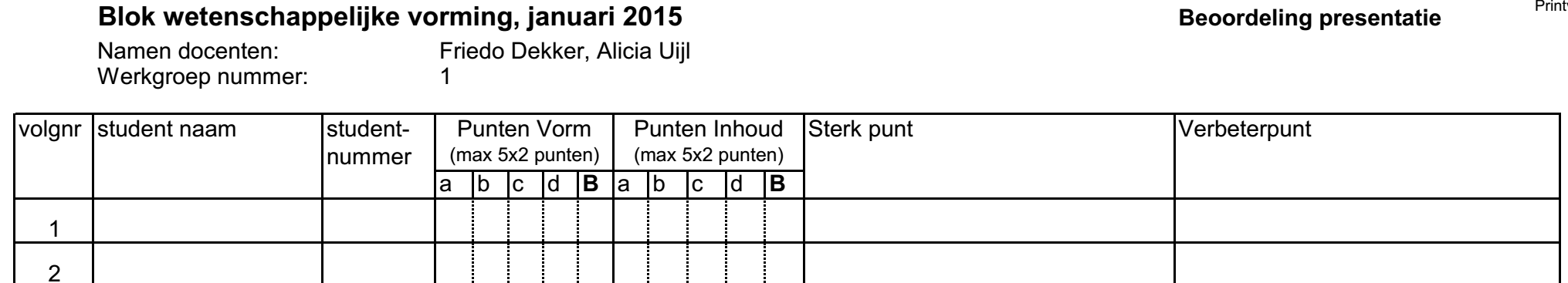 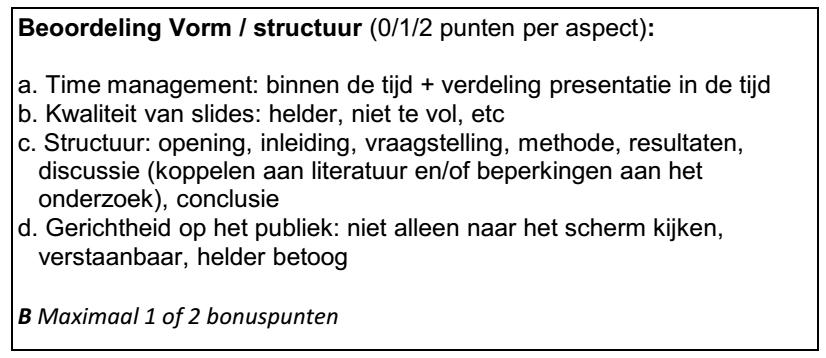 Peer pressure
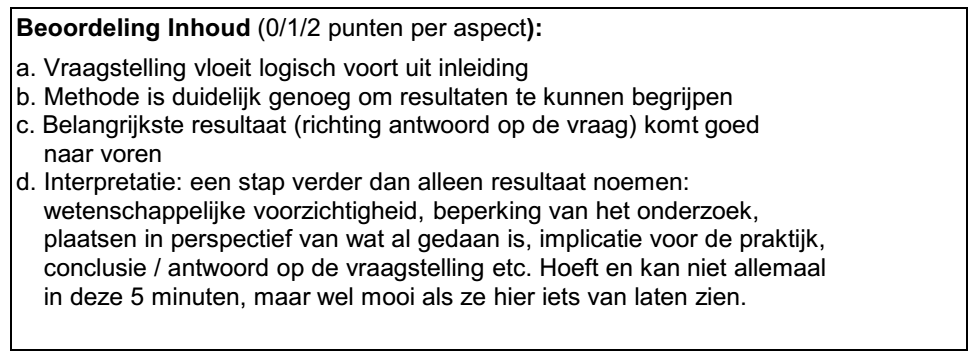 Evaluation form short report
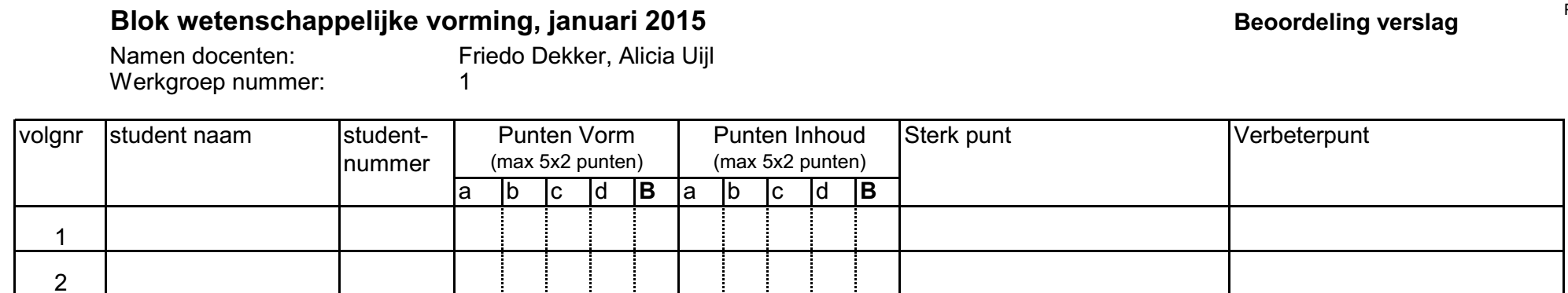 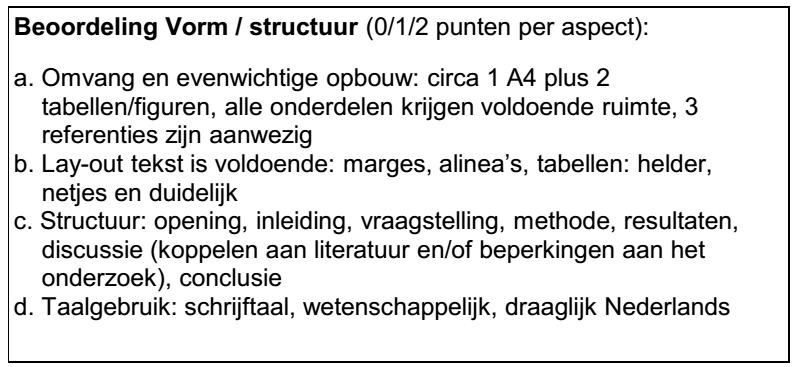 Paper => Excel => mailmerge => Feedback
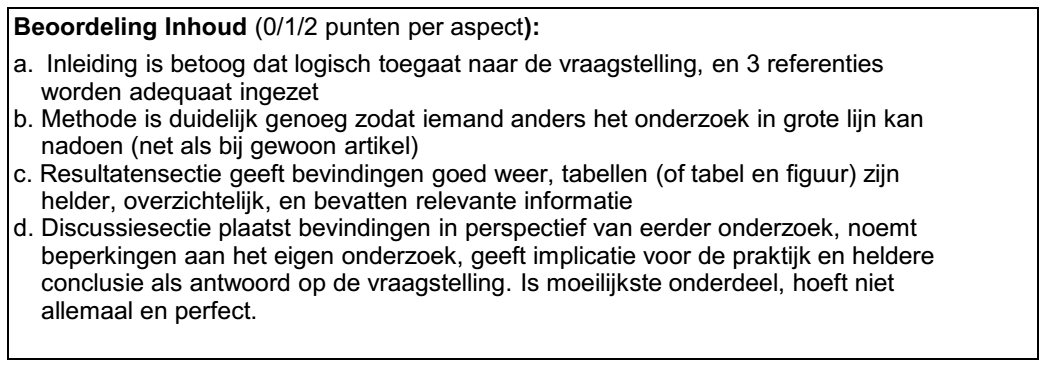 Effects?
How would you study the effects of this course?
 
 
 
Satisfaction?
Knowledge?
Skills?
Perceptions / motivation for research?
12
FWD
11-11-2016
Results: Satisfaction and knowledge
2011   2012
Sufficient attention paid to scientific development?

Sufficient attention paid to scientific skills?
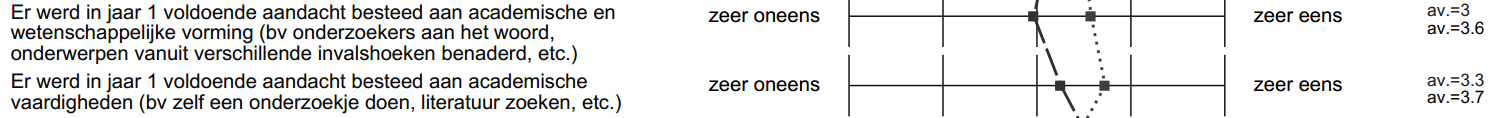 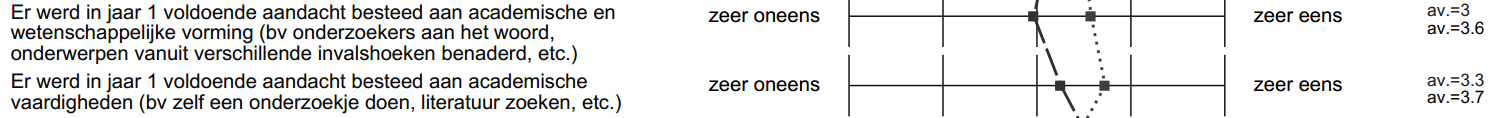 Strongly disagree
Strongly agree
13
FWD
11-11-2016
Results: Skills
Random 2 x 50 abstracts (old versus new curriculum) blinded assessed by 6 reviewers
14
FWD
11-11-2016
Results: Perceptions
15
FWD
11-11-2016
[Speaker Notes: Je ziet: studenten percipiëren onderzoek sterker na curriculumherziening, terwijl in hun ogen de kwaliteit van de leeromgeving onveranderd is. Opvattingen zijn ook nagenoeg gelijk.]
Results: Perceptions
16
FWD
11-11-2016
[Speaker Notes: Je ziet: studenten percipiëren onderzoek sterker na curriculumherziening, terwijl in hun ogen de kwaliteit van de leeromgeving onveranderd is. Opvattingen zijn ook nagenoeg gelijk.]
Course AWV-2: How evidence based are pharmaceutical advertisements?
2-week course: clinical epidemiology, medical statistics, philosophy
Also: critical appraisal, and the importance of critical appraisal

6 journals: Am J Med, Arch Int Med, BMJ, Lancet, JAMA, NEJM
1.5 volume  189 unique advertisements
Only advertisements with a claim on effectiveness, and a reference to an RCT
17
FWD
11-11-2016
Course AWV-2: How evidence based are pharmaceutical advertisements?
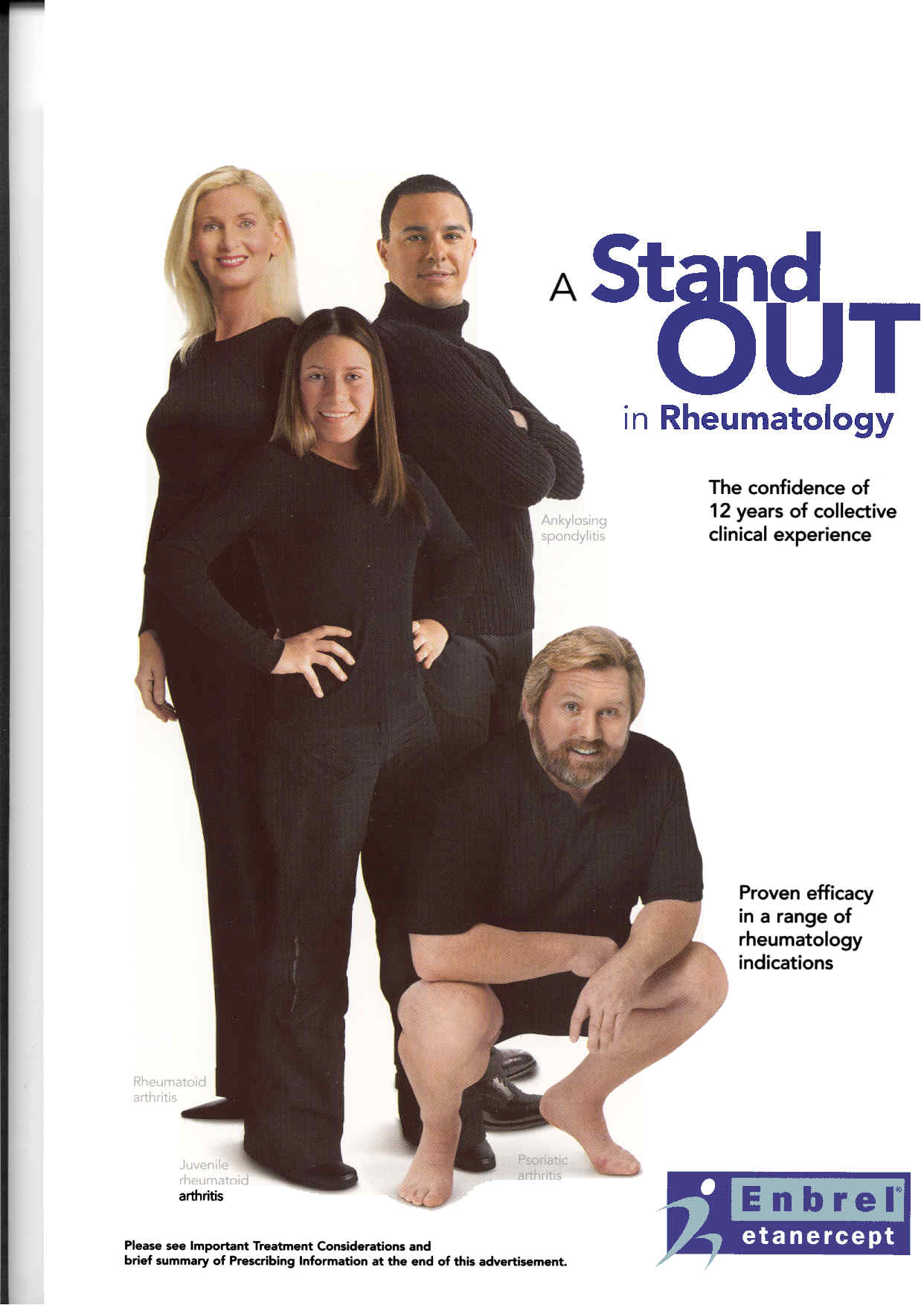 Evidence based?

Typical patient?
18
FWD
11-11-2016
Course AWV-2: How evidence based are pharmaceutical advertisements?
2-week course: clinical epidemiology, medical statistics, philosophy
Also: critical appraisal, and the importance of critical appraisal

6 journals: Am J Med, Arch Int Med, BMJ, Lancet, JAMA, NEJM
1.5 volume  189 unique advertisements
Only advertisements with a claim on effectiveness, and a reference to an RCT

Each student rates 2 advertisements + RCTs
Data input in NetQ => SPSS 
Same RCTs used in training presentation techniques
“DEAR 300 FELLOW-RESEARCHERS”

Own research finding: only 1/3 of advertisements is evidence-based
Implication? => critical appraisal is important !
Peer pressure
Coordinators: Astrid van Hylckama Vlieg & Rutger Middelburg
19
FWD
11-11-2016
Output
Winkelen P van, Denderen JS van, Vossen CY, Huizinga TWJ, Dekker FW. How evidence-based are advertisements in journals regarding the subspecialty of rheumatology? Rheumatology 2006; 45: 1154-1157.

Heimans L, van Hylckama Vlieg A, Dekker FW. Are claims of advertisements in medical journals supported by RCTs? Neth J Med 2010; 68: 46-49.

Eeden AE van, Roach REJ, Halbesma N, Dekker FW. Hoe evidence based zijn geneesmiddelenadvertenties in het Nederlands Tijdschrift voor Geneeskunde en het Pharmaceutisch Weekblad? Ned Tijdschr Geneeskd 2012; 156(1): A399.
Janmaat VT, Kortekaas KE, Moerland TM, Vereijken, Schoones JW, van Hylckama Vlieg A, Dekker FW. Research-Tutored Learning; an Effective way for Students to Benefit Research. Med Sci Educ 2013; 22: 269-277.
20
FWD
11-11-2016
LUMC 2nd-year medical students study group
M.P.A. Zegers           
Gerrit Roorda           
Luijendijk J            
J.R. Sikkema            
Frank den Heijer        
Lindsay Bank            
Shabiet Rahamat         
J.H. Soderholm          
Kim Beenen              
Astrid van Gemeren      
L. Seekles              
Marlies Penning         
F.W.T. Chiang           
Mark van der Bij        
Stephan Hendriks        
Jori Stouthart          
M.P. van 't Klooster    
S.M. Kouwenhoven        
Russ Natanov            
Yvonne van Oirsouw      
Y.C.Brinkhorst          
B M Roest               
Martje Visser           
Luuk Spreeuw            
Inge Liem               
K.A. Kortekaas          
IP Tomson               
shabiet   rahanat       
S.L. Kleijn             
Maartje van Seijen      
MM Wagner               
E.J. den Haan           
Rayan Ramjiawan         
Lisanne Plompen         
Jolanda Salman          
Joris Blok              
femke hilgersom         
M. Bevers               
Judith Steemers         
Frank Stoetman          
Pauline Bakker          
Daisy Ooms              
Josephine van de Maa    
SSL Thio                
Datema, M               
Stephanie van Niele
Jackelien Geerlings     
Miriam Felix            
JC Koster               
Anja van Dijk           
Daisy Ooms              
Pauline Bakker          
Wei-Yong Wang           
eveline van dienst      
Salomé de Bruin         
E van Roekel            
Willemien Visser        
Charles Wallace         
Rebecca Minnaar         
Hanneke Borgdorff       
K.L.M. Gardien          
Sanne van der Voort     
Debbie Horsten          
ilse stokman            
Arianne Pieterse        
Stefan Pijl             
Maurits van der Graa    
Dan Knoester            
Lauri Coors             
yvonne leezer           
ilona coops             
CSV Borstlap            
Kerem Sebib Korkmaz     
Marc van der Schee      
Shenara Sheikkariem     
JC Harthoorn            
A.S. Figdor             
Edwin van der Winden    
CJM te Brake            
Wouter Zandee           
Luuk Ouwerkerk          
K van Bergen            
Martijn de Jong         
Annerie van der Jagt    
Antien Mooijaart        
Bart Boesenach          
Sophie Velthuis         
Sophie Velthuis         
Joost de Haas           
Bart Boesenach          
Anouk Netten            
Ernst Dootjes
Rian Sanderse           
m. van der Grift        
Shu Zhen Zheng          
Gina Griffioen          
W.E. van der Starre     
Stefan de Vroome        
Aziza Magram            
W.D.Tersmette           
Sanne Minkenberg        
nigel kooreman          
MM Ewing                
Z. Kellany              
Lisa Menting            
Marlieke Haeck          
romy franken            
nigel kooreman          
Aziza Magram            
yvonne leezer           
Marga Eshuis            
MF Hazelhoff            
Esther Kuipéri          
E.J. den Haan           
MM Wagner               
R.J.M. van der Mee      
L. Broek                
Abderrazak Zamri        
Anke van Zuijlen        
Sarah Woltz             
Lotte Heimans           
M.A.E. Dieben           
Eva Verkuil             
Wendy Damman            
Maria Sleddering        
Johan Spaan             
Wong                    
Anne Bosman             
Eline van der Kooi      
J.D. Best               
Abderrazak Zamri        
R.J.M. van der Mee      
S.A.A. Scheer           
Ulas Hoke               
Thomas Potjer           
pim genzel              
Nadine Pelzer           
Sioe-Lie Thio
van Etten, E. S.        
Saïd Askar              
S.J. Eijsenga           
Stefan de Vroome        
MM Beshay               
J.A. Smaal              
Saskia Kruijdenberg     
Rayner Maaijen          
Luuk Ouwerkerk          
K van Bergen            
Matthijs Nijenhuis      
Voorzaat B.M.           
Astrid Zomervrucht      
GIG Francisco           
Joske Sewalt            
J.M. Simons             
Vincent Aalten          
D.C van der Geest       
S.L. Kleijn             
Marjolein Plaisier      
IP Tomson               
Chin-A-Tam              
Dave van As             
Johan Spaan             
Maria Sleddering        
kirsten de Burlet       
M.A.E. Dieben           
Mark van der Bij        
Stephan Hendriks        
Eline van der Kooi      
M. van Lent             
Ulas Hoke               
Mirjam Botermans        
Eliane Lucassen         
R Lauw                  
K.L.M. Gardien          
Datema, M               
Hanneke Borgdorff       
Stephanie van Niele     
Marloes Leemreize       
Cynthia Hawi            
rl nijhuis              
AHJH Rambach            
David Vroege            
H. van Gent             
Eva Verkuil
Wendy Damman            
J.J.J.W van der Zalm    
Kies, D.A.              
Sanne Gianotten         
E van Roekel            
Charles Wallace         
Maurits van der Graa    
Stefan Pijl             
Willemien Visser        
Salomé de Bruin         
F.W.T. Chiang           
JJE Koopman             
Thomas Potjer           
Patty Kuiper            
Laura van Dijck         
P.Genzel                
M. van Lent             
Zeen Aref               
C.Engels                
Ellen Lohmann           
Freddy Gan              
Amita Sandhu            
J. Weersma              
H. van Gent             
L. Broek                
Rian Sanderse           
Marlieke Haeck          
Shu Zhen Zheng          
Danielle van Schie      
Raoel Maan              
Jessica van Nies        
D.G.Valerio             
Shenara Sheikkariem     
Caroline van Kinscho    
L. de Visser            
Iris van der Steen      
Hans H. de Boer         
Gretty Fokker           
Wijnand Palmbergen      
Anastasia Egorova       
Wong                    
Anne Bosman             
JJE Koopman             
Y.I.Nikitenko           
Hedwig Veldt            
M.F.Blasius
L.M.J. Tomas            
N.J. Jansen             
Martje Visser           
Lisanne Plompen         
Jolanda Salman          
Marloes Bos             
Sanne Visser            
M. A. Blikkendaal       
Tamara Paff             
Dan Knoester            
Lauri Coors             
Sanne Gianotten         
femke hilgersom         
J.M. Simons             
Vincent Aalten          
Judith Steemers         
Koen Vos                
Ellen Lohmann           
J. Weersma              
Laurens Bollen          
Wei-Yong Wang           
eveline van dienst      
Edwin van der Winden    
B M Roest               
Soon Seng Lim           
E.G.B. Vijverberg       
Zeen Aref               
Laura van Dijck         
Patty Kuiper            
C.Engels                
DS Roos                 
Maartje van Seijen      
M. Bevers               
M. Molenaar             
kirsten de Burlet       
Caroline van Kinscho    
Melissa Kool            
Iris van der Steen      
Lydia Roelofsen         
J.A.A. Reijers          
Anne-Marie Stoetman     
T.Almutair              
D.F.M. van Winden       
Martijn de Jong         
Ali Lahdidioui          
Jennifer Schreuders
J.A.A. Reijers          
Jennifer Verhoekx       
Mays Zakko              
Kamar                   
Janneke Tijmensen       
Esther Kuipéri          
MF Hazelhoff            
van Etten, E. S.        
Rayan Ramjiawan         
Joris Blok              
r.e. vogel              
MS Lamens               
A.C.S. Knijnenburg      
Brian Bingen            
Christiaan Huigens      
S.J. Eijsenga           
s.j. schnorr            
Soon Seng Lim           
E.G.B. Vijverberg       
sjeel withaar           
D.C van der Geest       
M. Molenaar             
Tom den Ouden           
Antien Mooijaart        
SWM Peters              
Wijnand Palmbergen      
Anastasia Egorova       
D T Roodbergen          
Joske Sewalt            
Jennifer Verhoekx       
GIG Francisco           
Luuk Spreeuw            
Inge Liem               
J. A. Smaal             
Rayner Maaijen          
Brian Bingen            
Eva Willems             
Sanne Visser            
M.P.A. Zegers           
Willeke Mingelen        
Cynthia Hawi            
rl nijhuis              
Antoine Sitters         
romy franken            
Marijke Lohbeck         
Gina Griffioen
Jasmijn Herruer         
Eva Willems             
W.E. van der Starre     
A van Sonderen          
M.P. van 't Klooster    
Joost van Asten         
RF Lauw                 
Tom Luijters            
Janneke Tijmensen       
DS Roos                 
Peter Wagstaff          
K. Chong                
Jennifer Schreuders     
K. Sebib Korkmaz        
CSV Borstlap            
Ali Lahdidioui          
Muriel Blasius          
R. Muradin              
Saskia van Loon         
Dave van As             
Frank Lengers           
Yvonne van Oirsouw      
Willeke Mingelen        
Antoine Sitters         
Jori Stouthart          
S.M. Kouwenhoven        
Luijendijk J            
J.R. Sikkema            
Koen Vos                
Laurens Bollen          
G.K.R.Roos              
Sarah Woltz             
Z. Kellany              
Anne-Marie Stoetman     
Lydia Roelofsen         
Sanne van der Voort     
Arianne Pieterse        
Saïd Askar              
Marloes Bos             
Russ Natanov            
Y.C.Brinkhorst          
Marga Eshuis            
Marloes Leemreize       
Kamar                   
Mays Zakko              
Saskia van Loon
J.J.J.W. van der Zal    
Frank Lengers           
Tamara Paff             
R. Muradin              
Metteke Blikkendaal     
Tom den Ouden           
Kim Beenen              
Marlies Penning         
SWM Peters              
gerdien kuijt (B)       
ilona coops             
V F M Buijs             
L. de Visser            
Hans H. de Boer         
Lotte Heimans           
AHJH Rambach            
David Vroege            
J.D. Best               
S.A.A. Scheer           
Voorzaat B.M.           
Matthijs Nijenhuis      
Katja ten Cate          
Sanne Minkenberg        
V F M Buijs             
gerdien kuijt (B)       
W.D. Tersmette          
Y.I.Nikitenko           
ilse stokman            
Debbie Horsten          
Hedwig Veldt            
JC Koster               
Eliane Lucassen         
Anja van Dijk           
Mirjam Botermans        
Freddy Gan              
Wouter Zandee           
Amita Sandhu            
MM Ewing                
Anouk Netten            
Ernst Dootjes           
Lisa Menting            
J.E. Kuipers            
Gretty Fokker           
J.F.J. Oosterhof        
Marijke Lohbeck         
m. van der Grift
s.j. schnorr            
L.M.J. Tomas            
sjeel withaar           
Peter Wagstaff          
K. Chong                
Raoel Maan              
Danielle van Schie      
Saskia Bakker           
L. Seekles              
Astrid van Gemeren      
Annerie van der Jagt    
T.Almutair              
Katja ten Cate          
Danielle van Winden     
Nadine Pelzer           
Rebecca Minnaar         
A.S. Figdor             
jan de groot            
D.G.Valerio             
Jackelien Geerlings     
Jessica van Nies        
Jasmijn Herruer         
Christiaan Huigens      
LM Tiemessen            
Marjolein Plaisier      
Chin-A-Tam              
LM Tiemessen            
J.H. Soderholm          
MM Beshay               
Quirijn Tummers         
Sabrina Badloe          
Saskia Kruijdenberg     
Lindsay Bank            
A van Sonderen          
Frank den Heijer        
Joost van Asten         
Josephine van de Maa    
Frank Stoetman          
CJM te Brake            
Miriam Felix            
Tom Luijters            
Sabrina Badloe          
Quirijn Tummers         
K.A. Kortekaas
21
FWD
11-11-2016
Discussion
Active learning / scientific training seems possible also early in the curriculum

Importance of real / authentic assignments?
Individual or in small groups?
Importance of peer pressure?
Is this a contribution to building the 21st century scientists?

Could you do something similar with your own students?
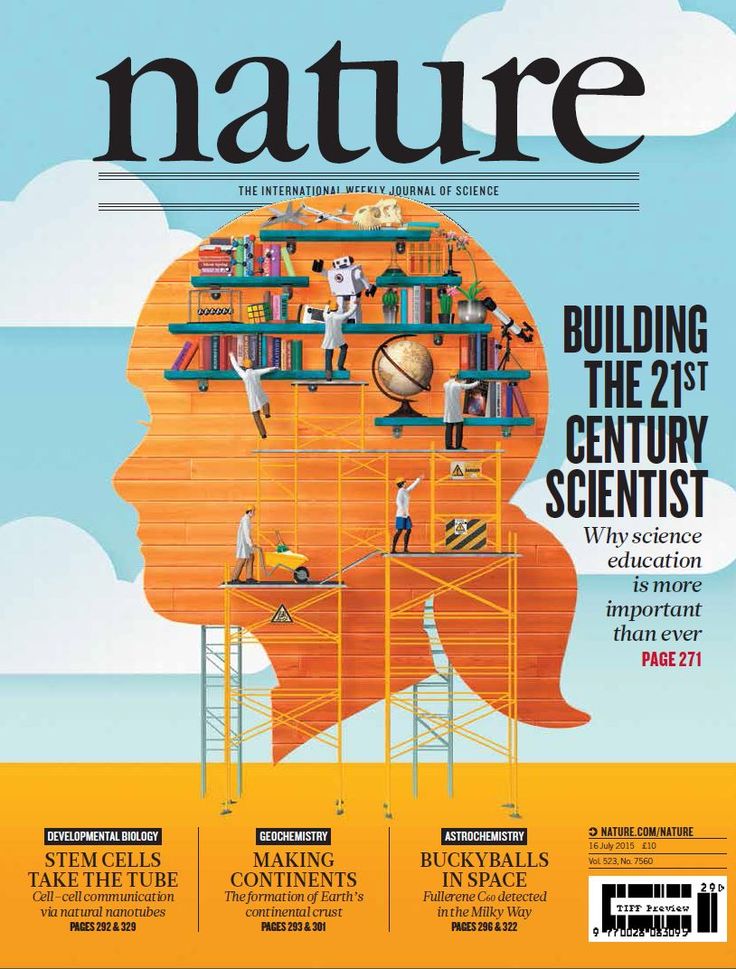 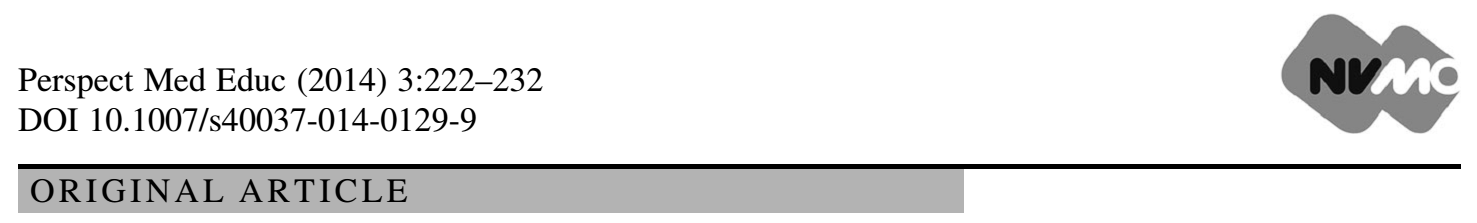 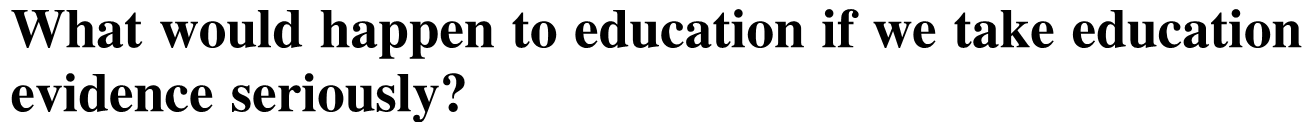 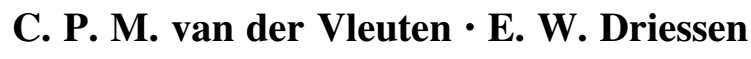 22
FWD
11-11-2016
Thank you!
Mayke Vereijken (ICLON)
Titus van den Heuvel
Saskia le Cessie & Arno Roest
Astrid van Hylckama-Vlieg en Rutger Middelburg
John O’Sullivan & Liesbeth Adelmeijer (CiS)
All student-researchers in all courses



F.W.Dekker@LUMC.NL
23
FWD
11-11-2016
24
FWD
11-11-2016
Example: Einthoven Science Project

First year module on Basics and homeostasis

Students learn about ECG
Make ECGs on each other
Data entered in database
Students think about research question to be answered with these data, analyze data and write an abstract
Best abstract wins Einthoven Science Award
Publication:
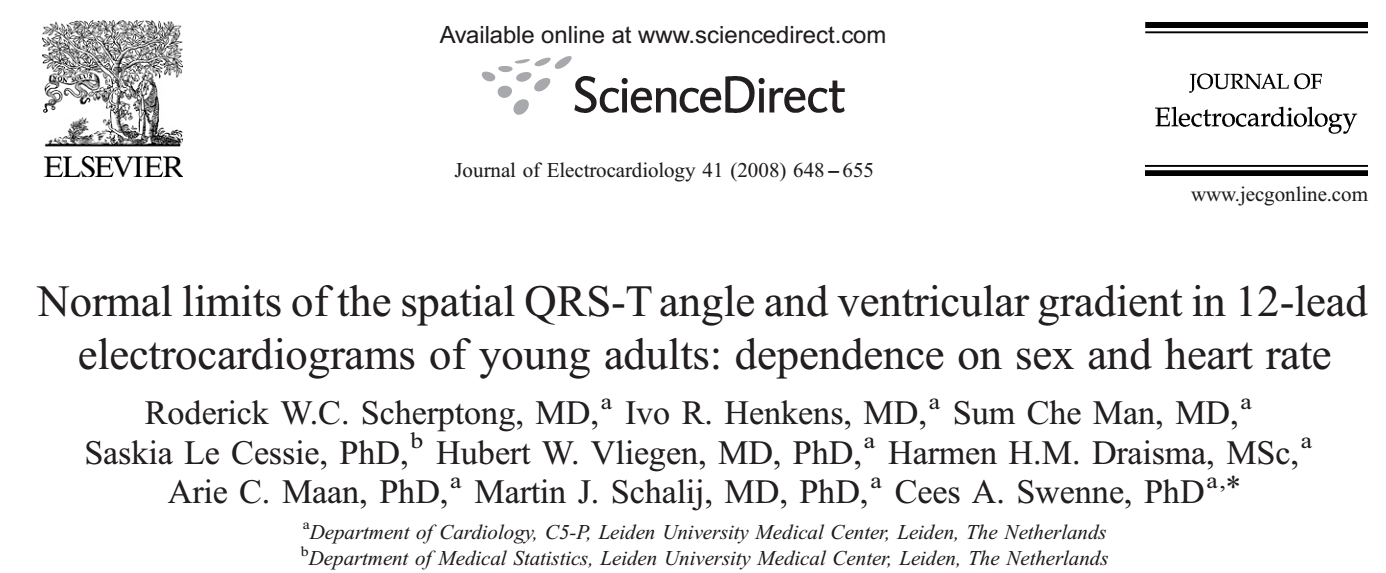 25
11-11-2016
FWD
Why scientific training?
Who?
Critical thinking								

	Asking questions, critical reflection, wonder why and how

Using research

	keep up to date with recent developments in medicine
	Evidence Based Medicine / clinical reasoning
	PICO / CAT

Doing research

	Contribute to developments in medicine 
	Recognize and foster talents
All
All
All?
26
FWD
11-11-2016
Outline Bacherlor Medicine LUMC (curriculum 2012)
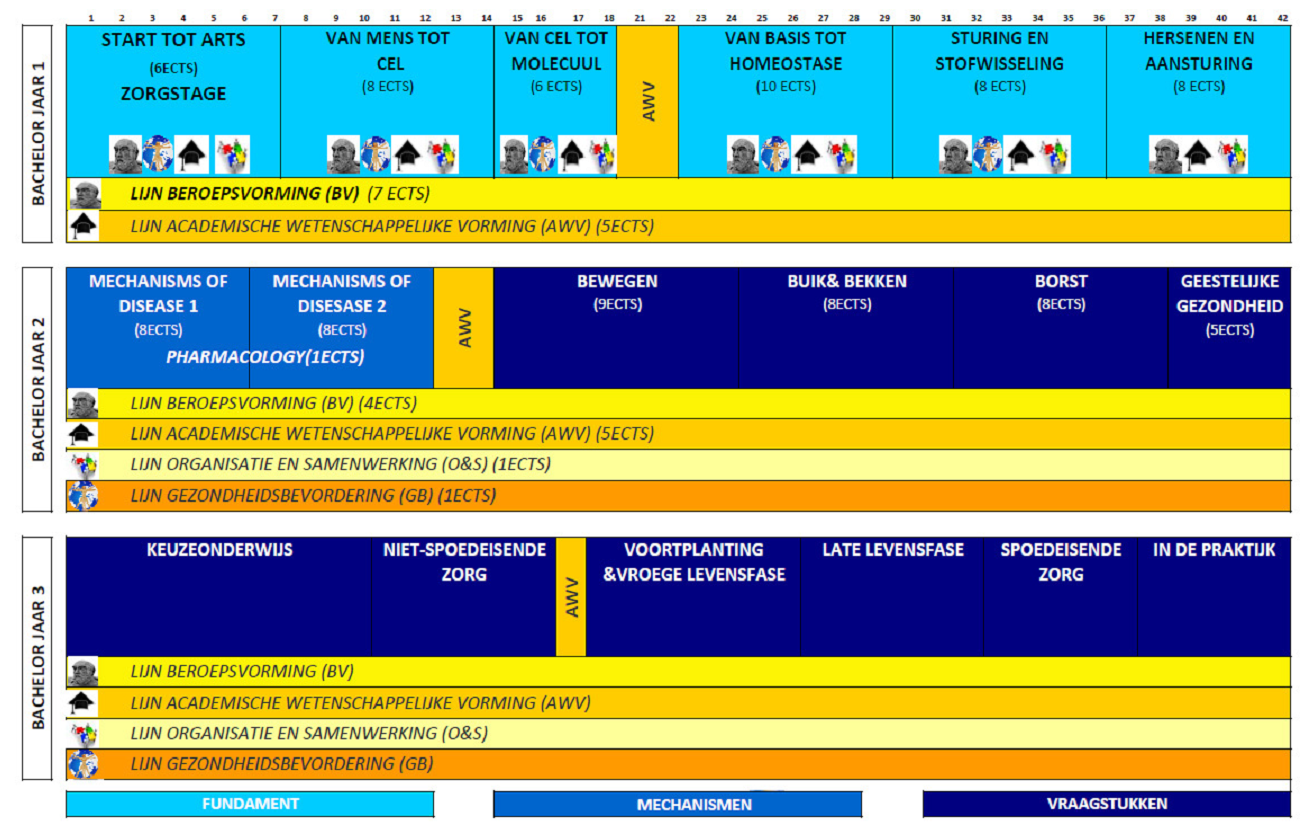 Half minor
11-11-2016
FWD
27
Outline Line Scientific Training
Integrated elements in regular courses 
Medical history / Ethics / Philosophy
Debate in classroom (NNT bij DM?)
Assignments Pubmed / scientific writing / presenting evidence in working groups
	Organised and tested in that course (cemeted hip replacement?)

Line assignments (on line-days)
Data collection
Scientific writing (peer review) and presenting
English in Medicine (6 working group sessions, write your own CV)
CAT-project = Bachelor-thesis

Courses scientific training - 2 weeks each year

[Half minor: 10 weeks in 3rd year Bachelor]
28
FWD
11-11-2016
Course AWV-3: CAT-project
300 3rd-year students, each linked to a specialist-in-training (AIOS)
AIOS has real clinical problem, student prepares Critical Appraisal of a Topic (CAT)
AIOS gives supervision (is allowed to prepare 1 CAT less himself)

Preparation: 1 week course AWV-3 (7-steps CAT)

Supervision by Walaeus library (search-strategy) and CiS (writing, peer review)

Win – Win – Win:
Student:	real clinical problem
AIOS:	1 CAT less to make
Department: 	motivated students around, new input by trained students
Coordinators: Saskia le Cessie & Arno Roest
29
FWD
11-11-2016
Estimated time for students (4 ECTS in total)
30
FWD
11-11-2016
Assessment CAT-project
31
FWD
11-11-2016
Discussion
Active learning / scientific training seems possible also early in the curriculum

Importance of real / authentic assignments?
Individual or in small groups?
Plagiarism? “Collaboration”?
Role of teacher – organizer, guard, or coach?
Peer pressure?
…?
32
FWD
11-11-2016
Scientific training: integrated line or distinct courses?
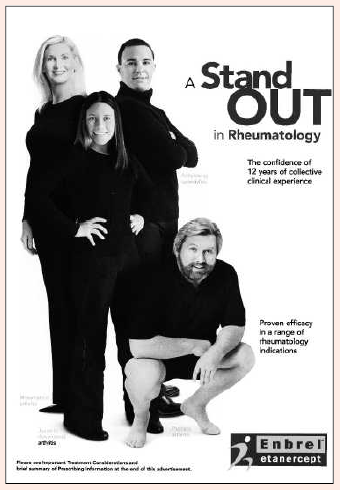 PRO integrated line:

Scientific training central in curriculum
Continuity, not a strange element
Competentiegericht, verweven met andere competenties (Canmeds)


Nadelen geintegreerde lijn:
AWV weinig zichtbaar, niet herkenbaar
Minder leuke onderdelen overheersen in beeldvorming (‘statistiek…’)
Niet makkelijk apart te toetsen (“2 vragen per tentamen? 9,5 is ook goed!”)
Spanningsboog
33
FWD
11-11-2016